6) FOOD
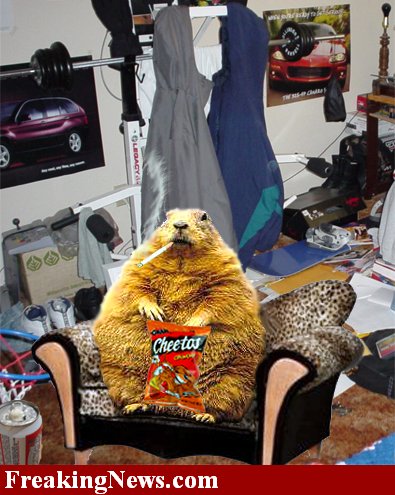 Not really necessary.  You can survive 4-5 weeks without food.
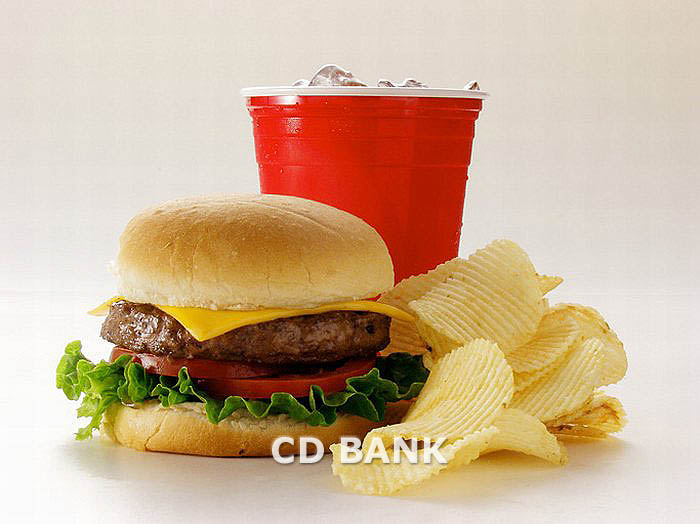 Types of wild foods:
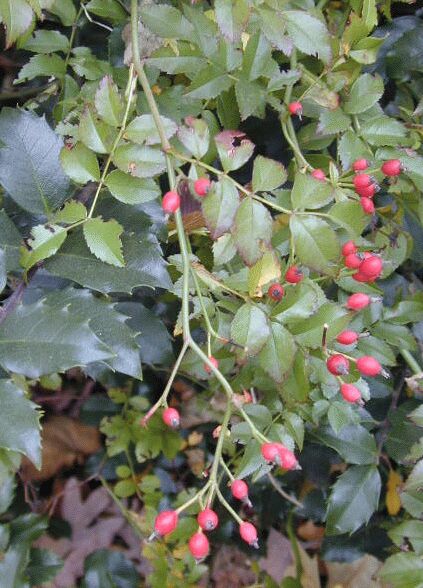 Green Plants:
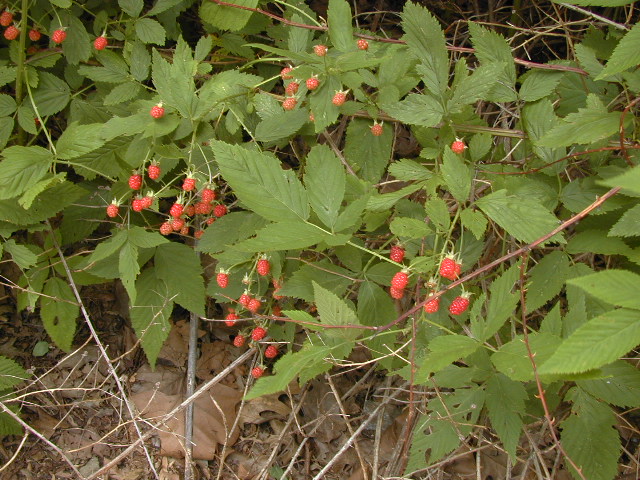 Take a lot of Energy, not very digestible,           Must make positive ID !
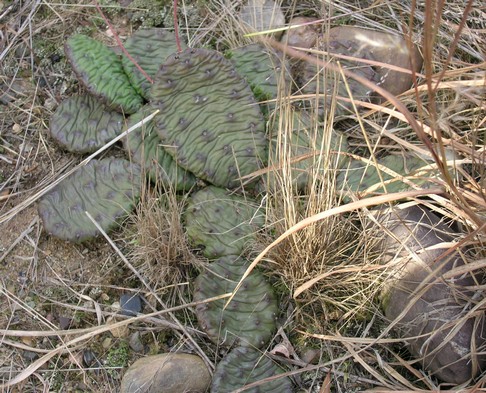 Berries:
Service berries
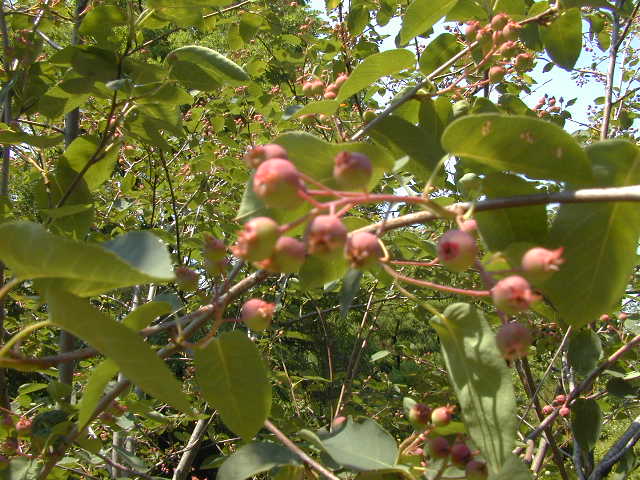 Dandelions
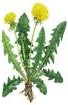 All parts are edible
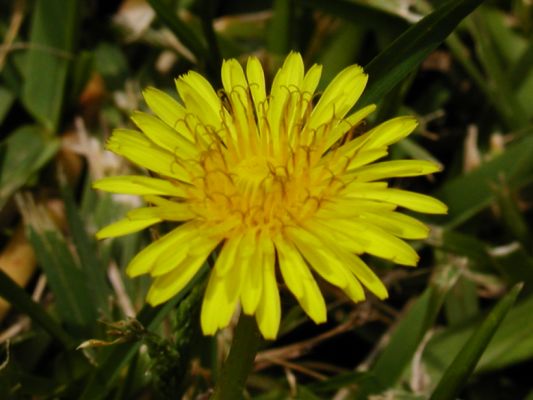 White and Yellow Berries:
95 % are Poisonous
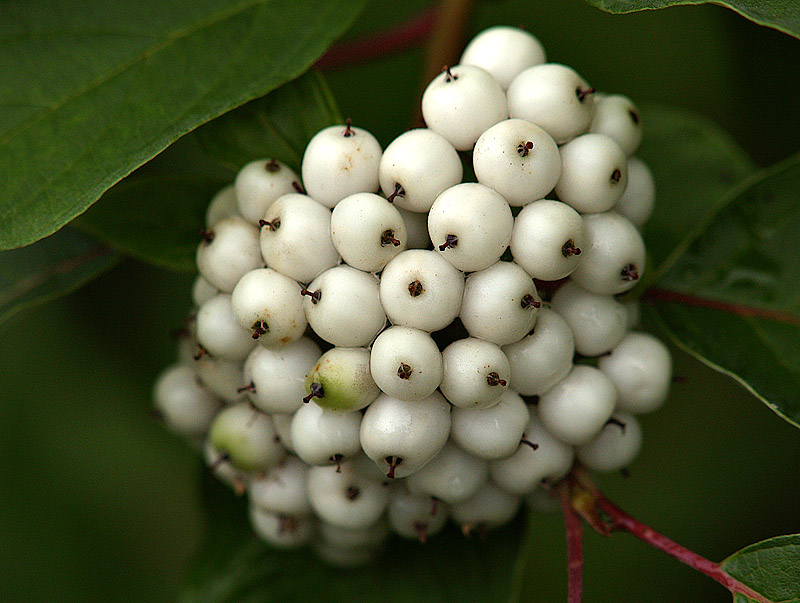 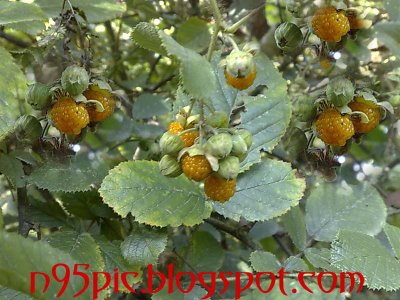 Red Berries:
50 % are Poisonous
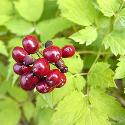 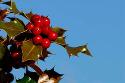 Blue and Black Berries
85 % are edible 
15 %    Among the most poisonous
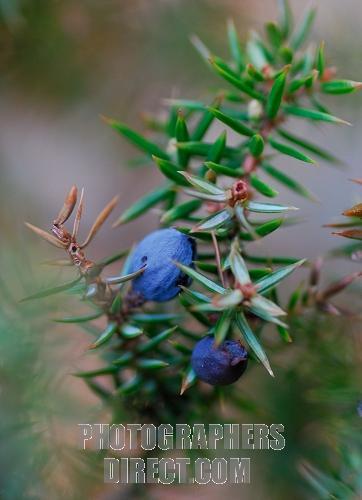 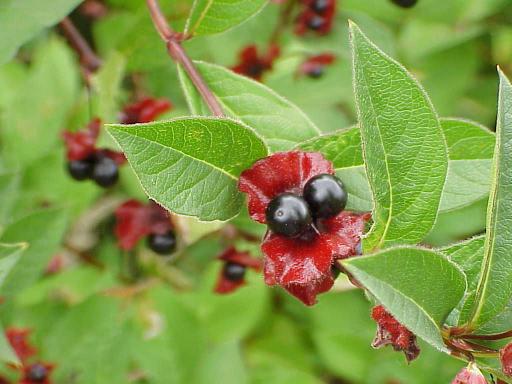 Poisonous plants
Water hemlock
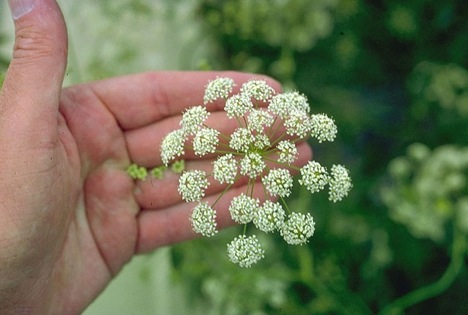 Poisonous plants
English Yew
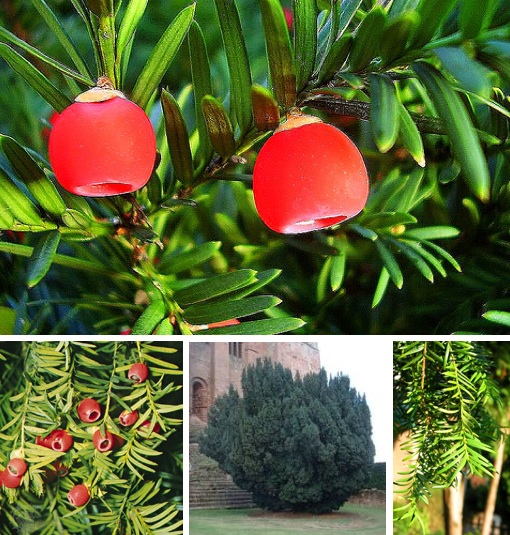 Poisonous plants
Bane Berry
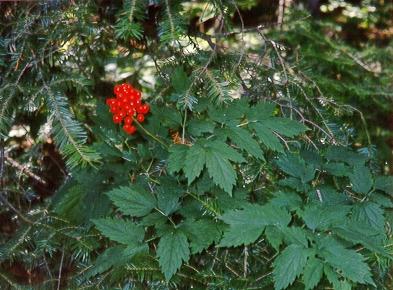 Poisonous plants
Snow Berry
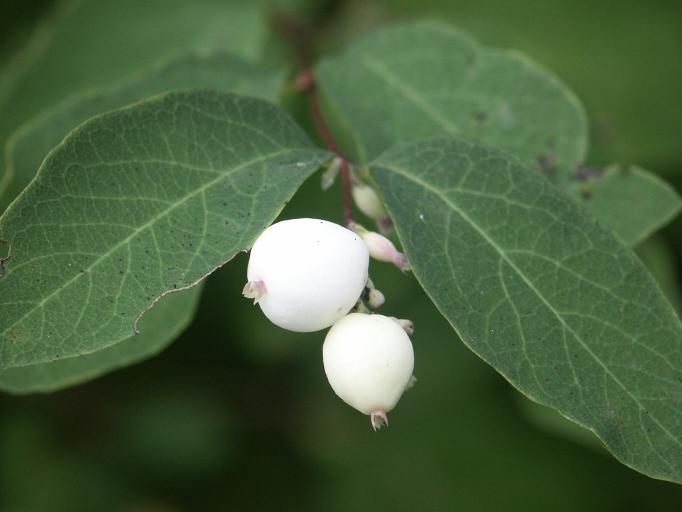 Poisonous plants
Red-Osier Dogwood
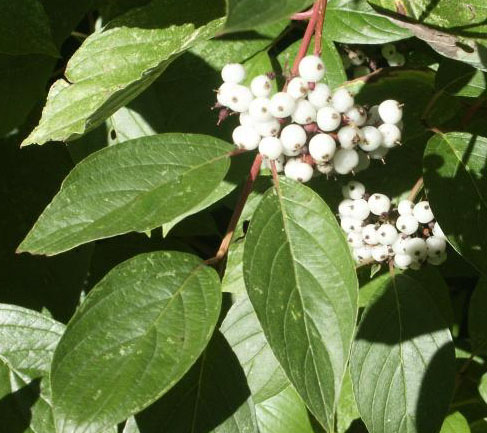 Poisonous plants
Nightshade
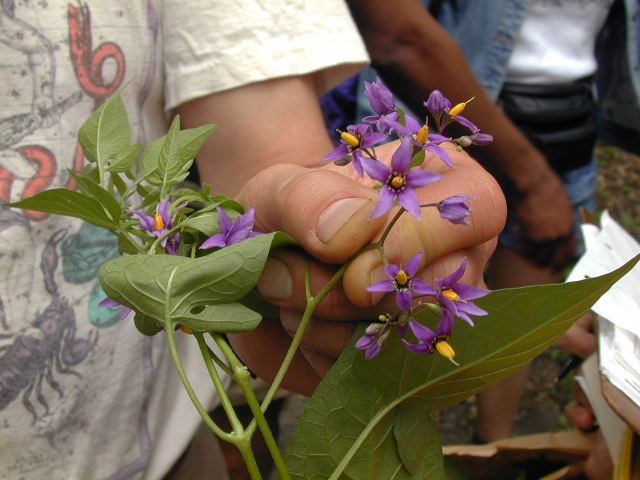 Poisonous plants
False Hellebore
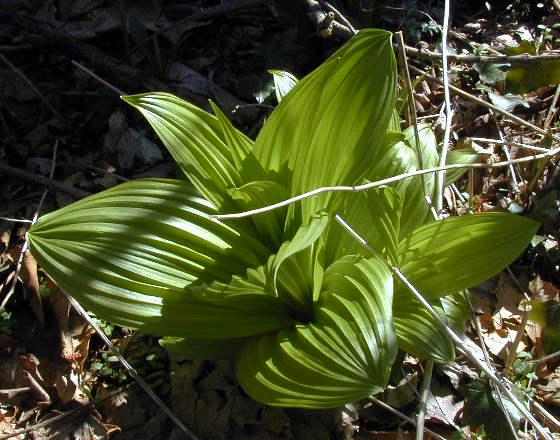 Mushrooms:
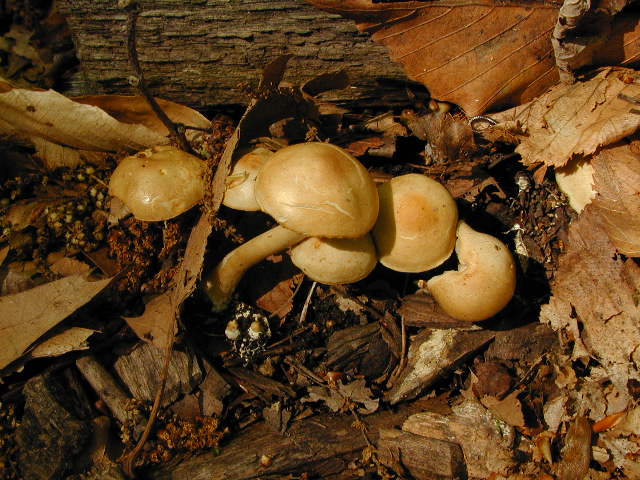 Avoid unless you can make 100 % positive ID
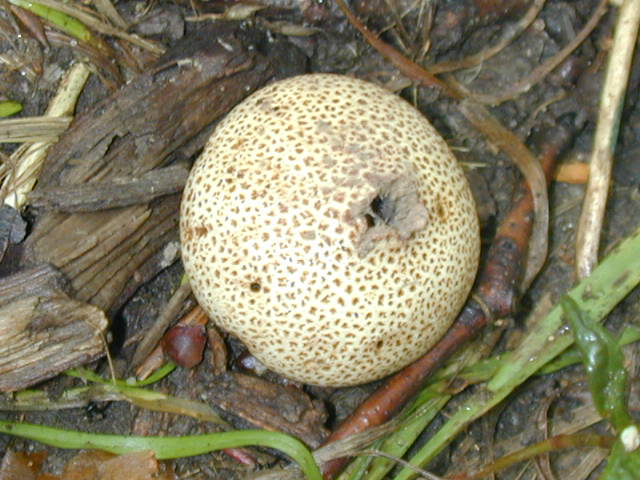 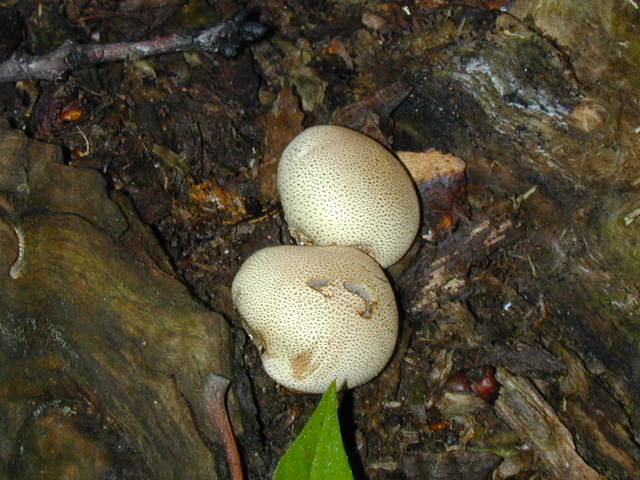 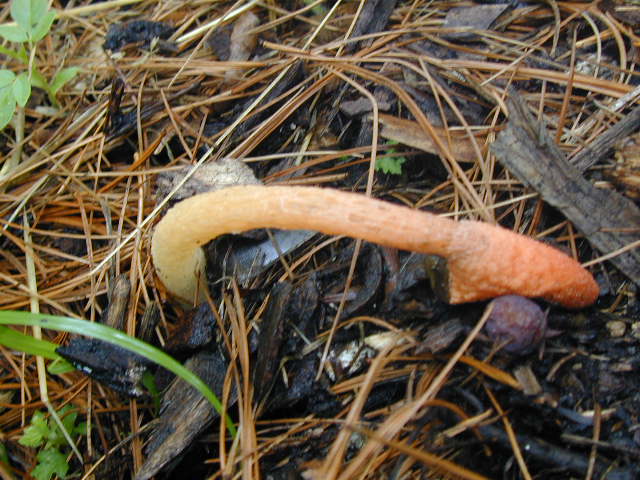 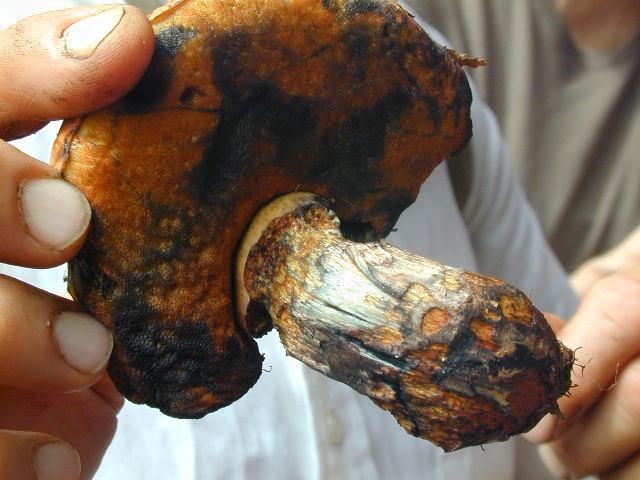 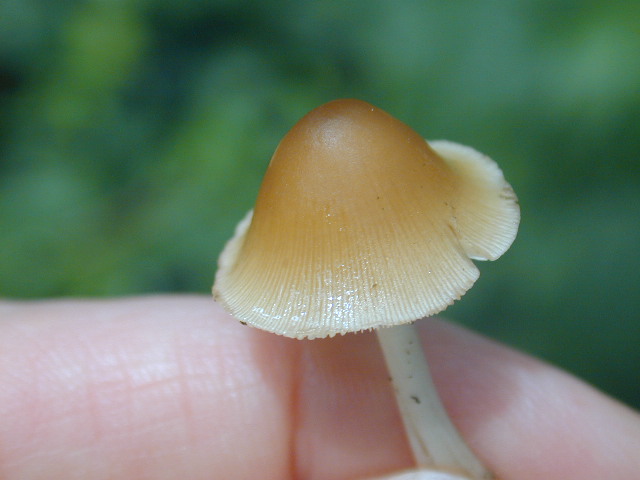 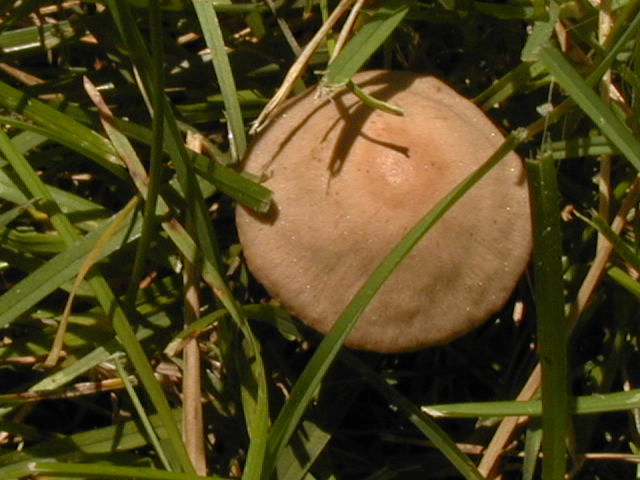 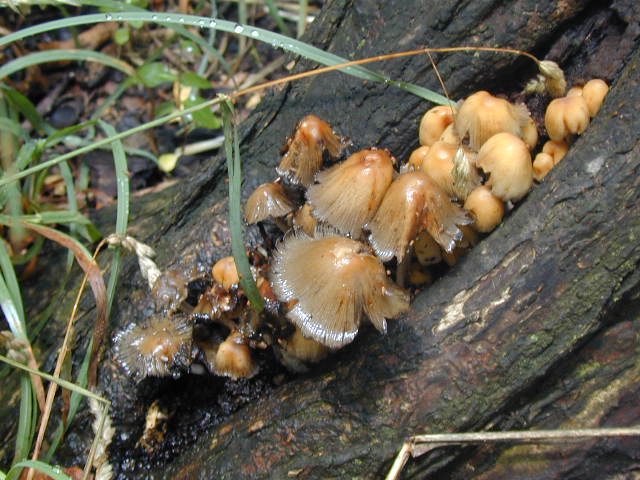 Every Mushroom you have seenso far has been poisonous!
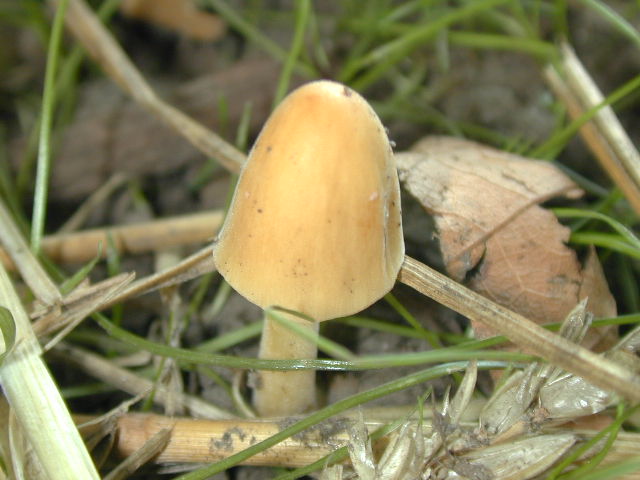 The following mushrooms areedible
Morel
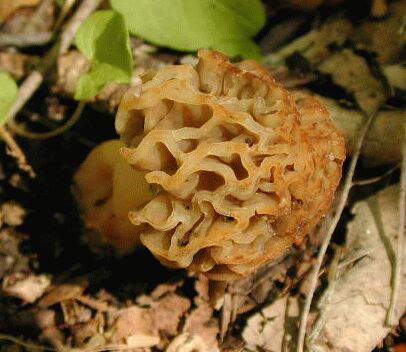 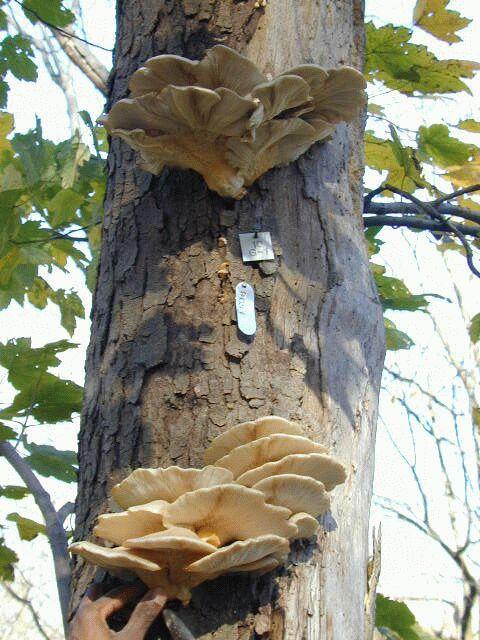 Oyster mushroom
Ringless honey mushroom
Edible after cooking. Get sick if eaten raw. Very delicious.
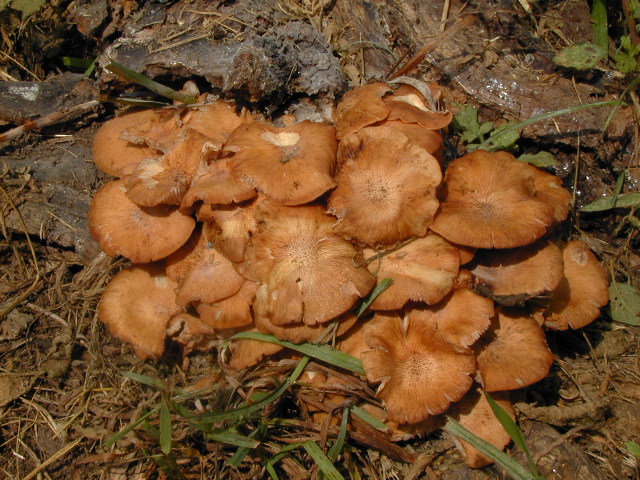 Milky mushroom
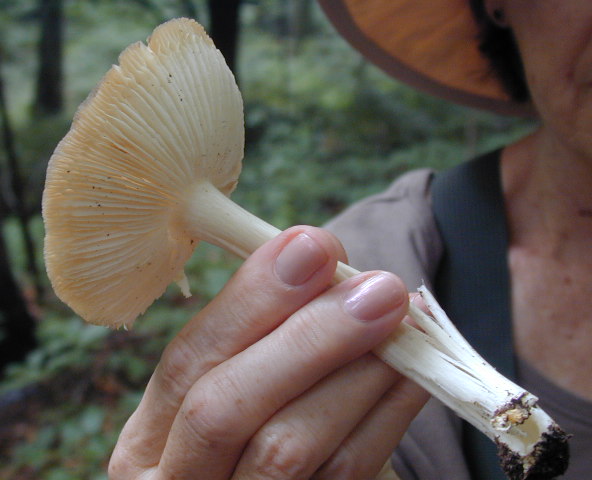 Berkeley's poly pore
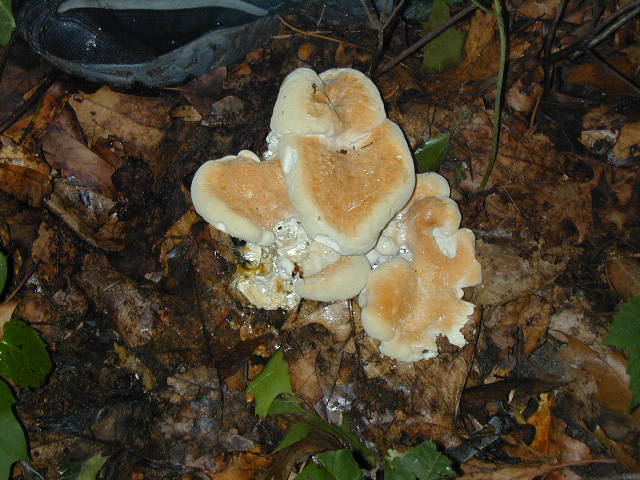 Small Game
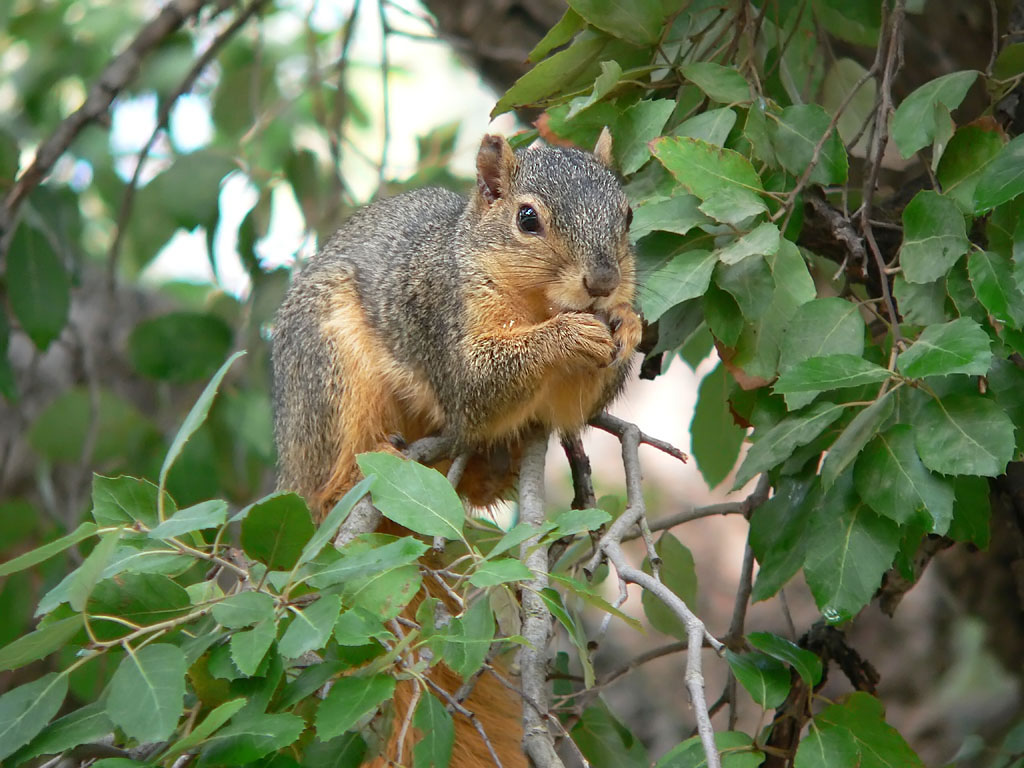 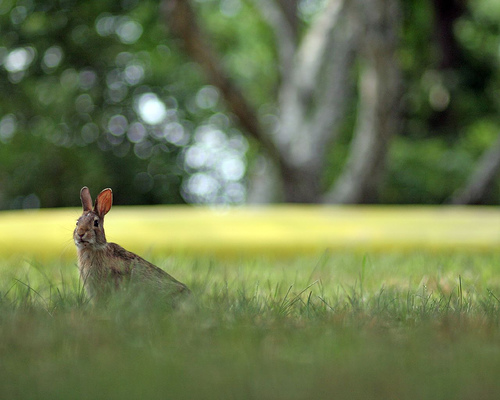 Difficult and time consuming to snare
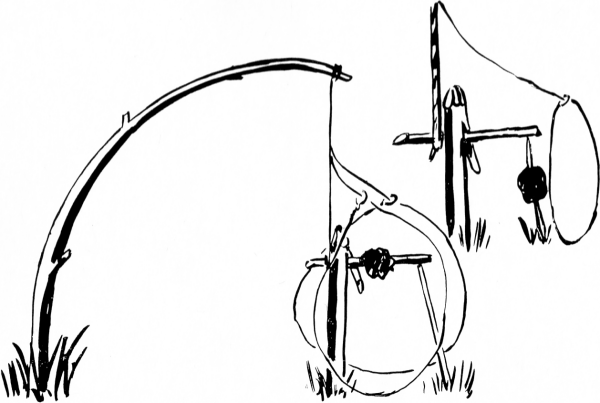 Slip Release Of Bait Stick
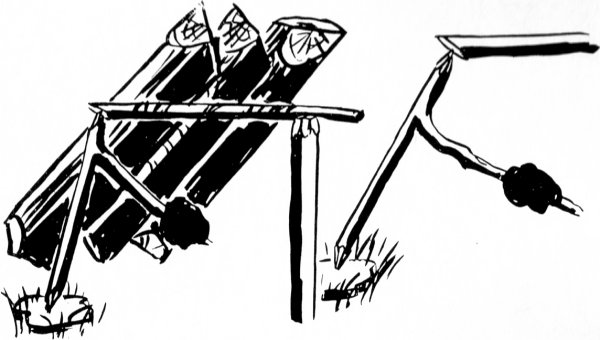 Noose Snare Sticks For Small Birds
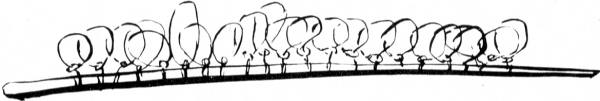 Hunting larger game
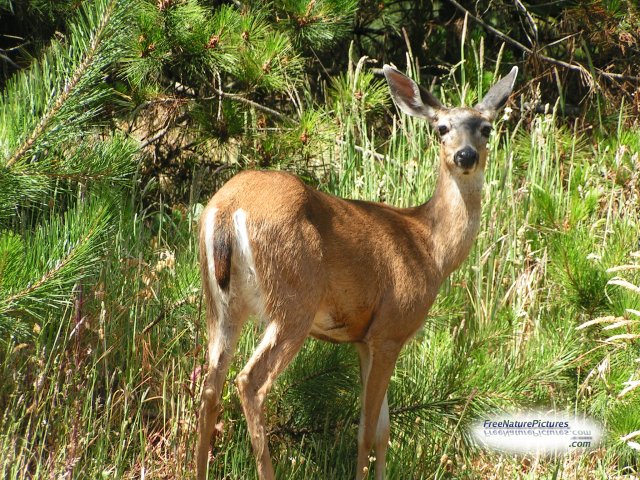 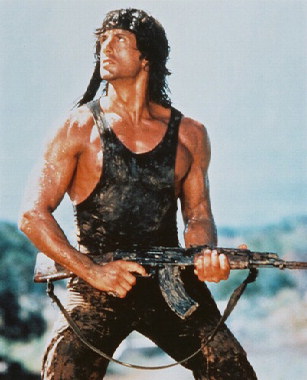 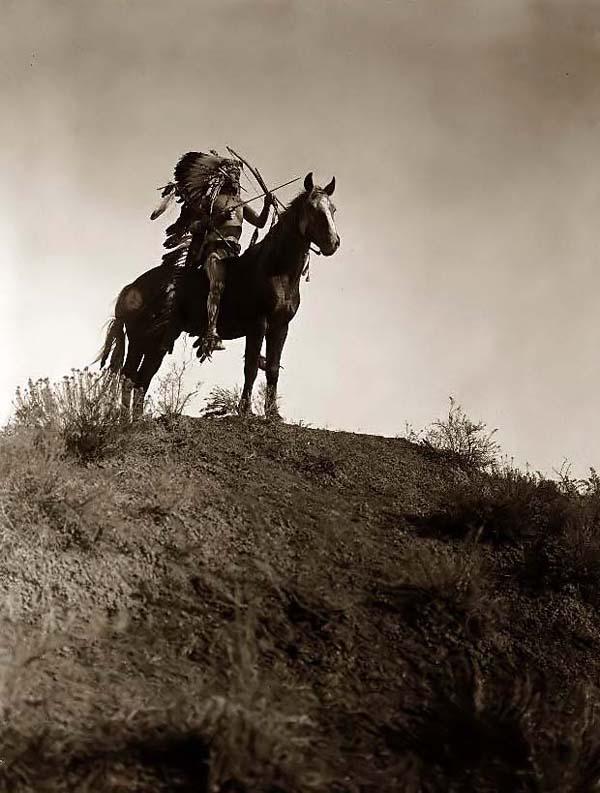 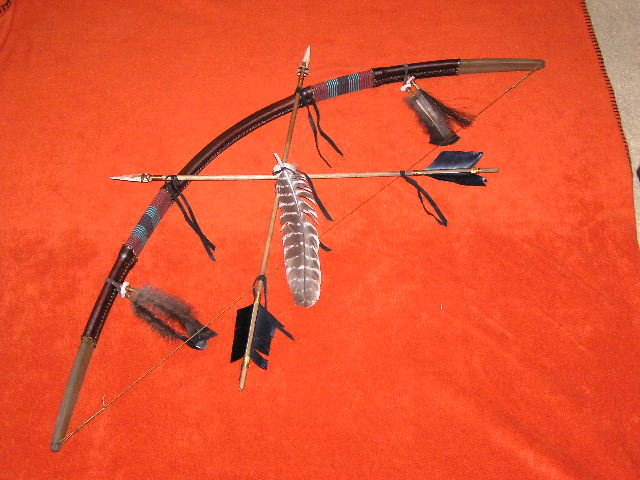 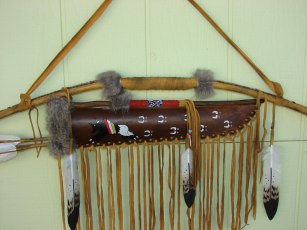 Pine trees
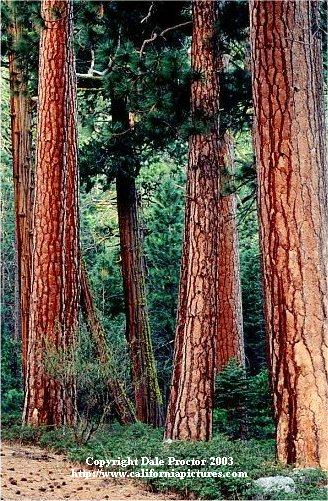 Most pines are edible
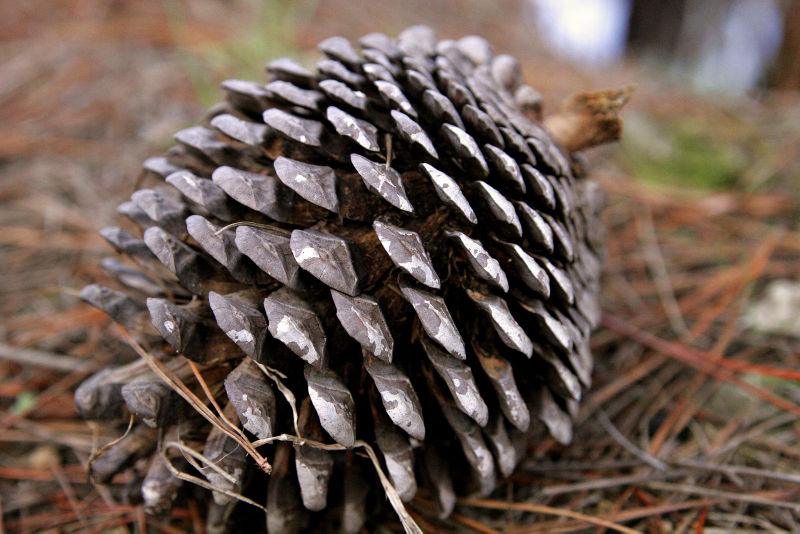 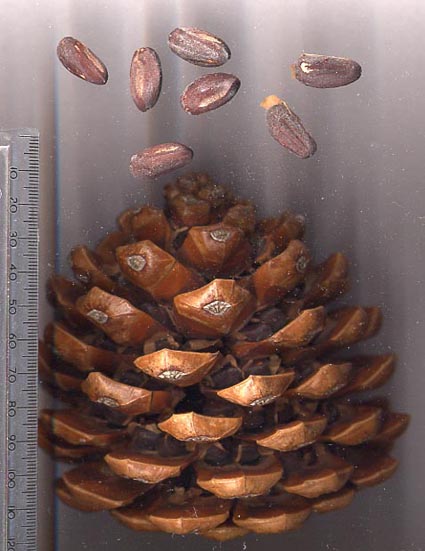 So what’s the best survival food??
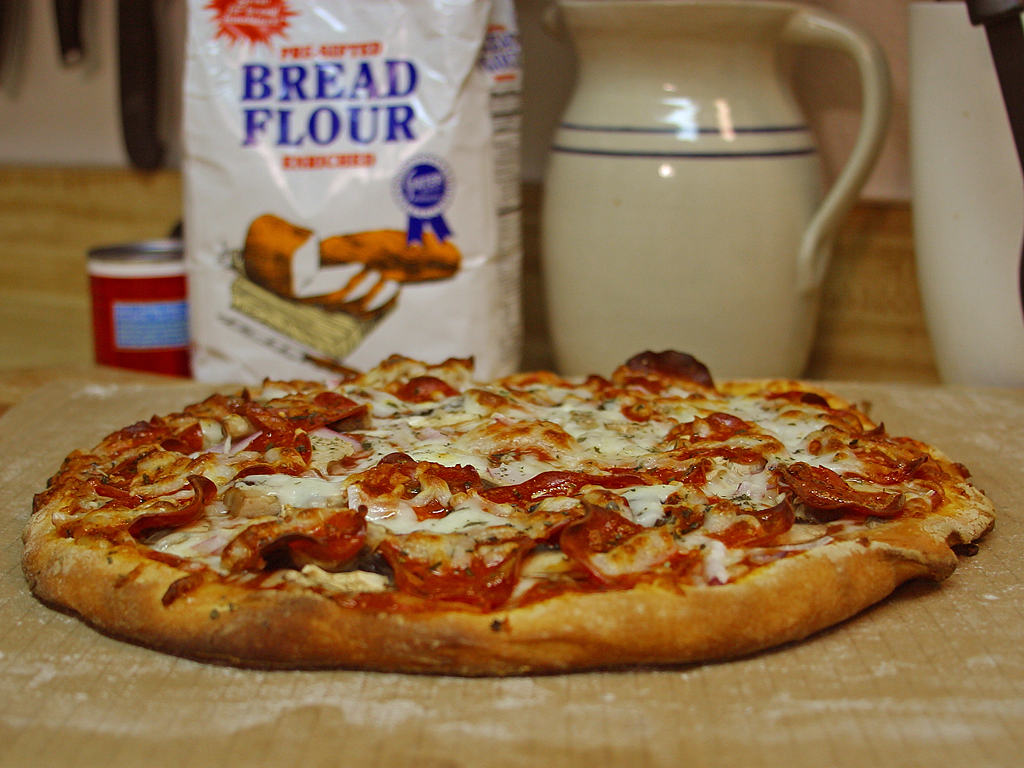 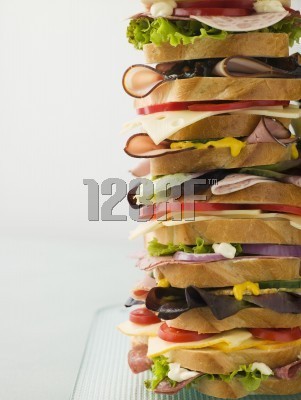 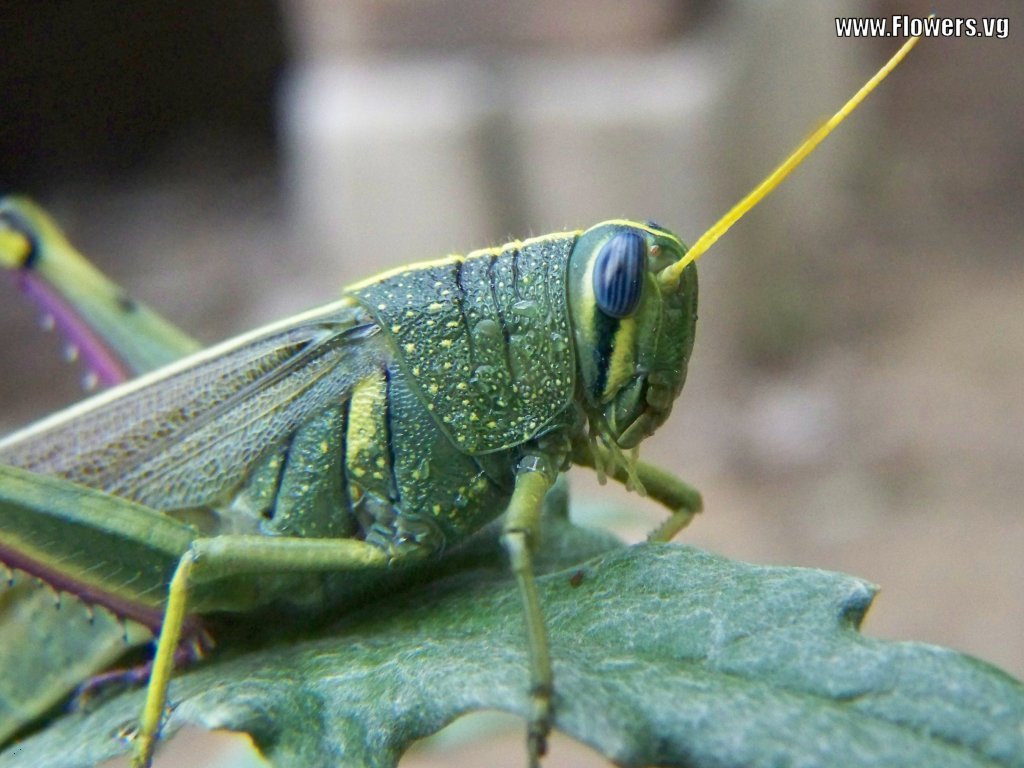 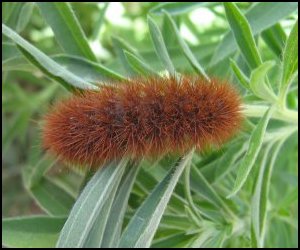 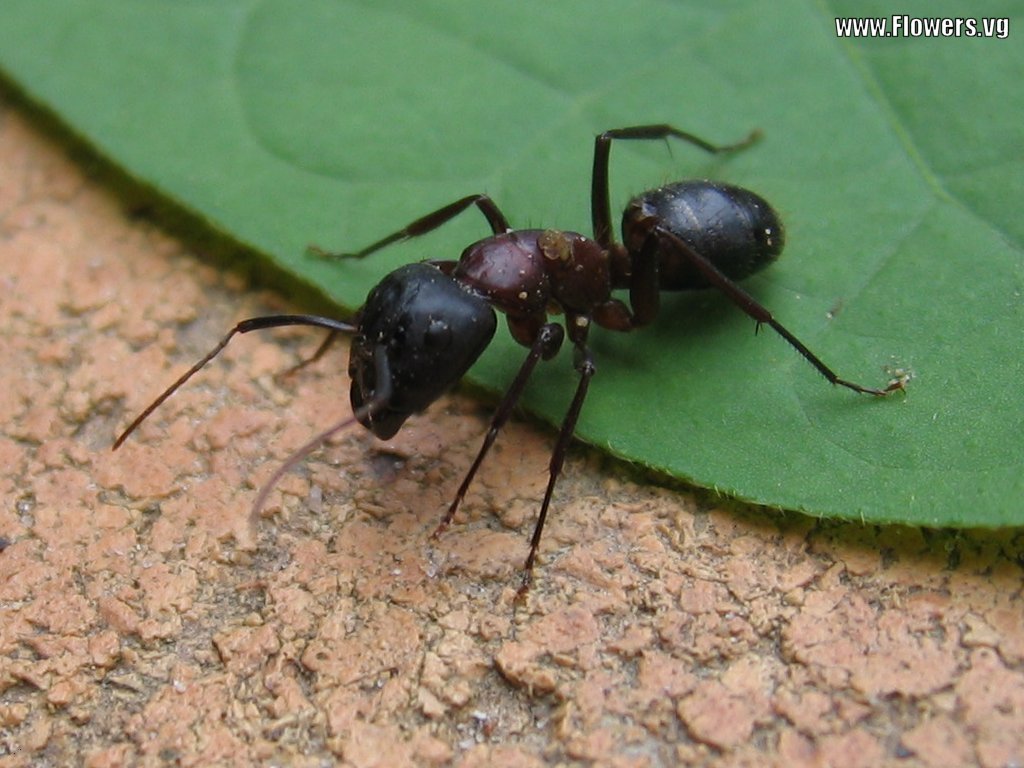 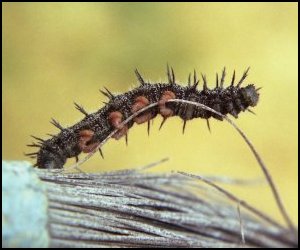 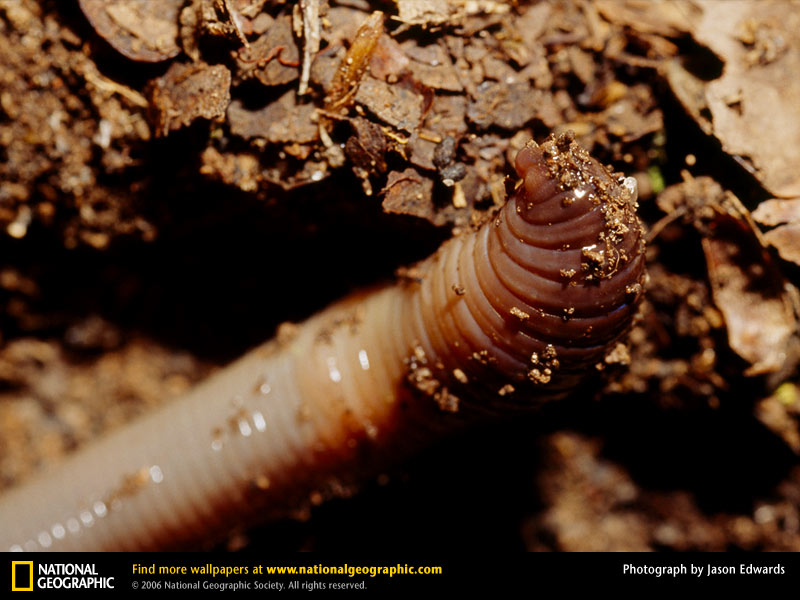 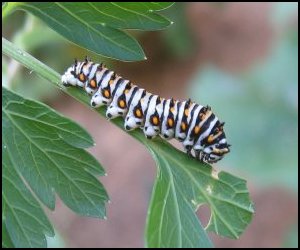 INSECTS!!!
Plentiful
Easy to catch
Nutritious
Delicious
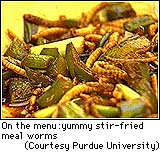 Recipies
APPETIZERS 
Dry Roasted Grasshoppers Spread fresh, frozen and cleaned insects on paper towels on a cookie sheet. Bake at 200° for 1-2 hours until desired state of dryness is reached. Check state of dryness by attempting to crush insect with spoon.  From Orkin Garlic Butter Fried Grasshoppers 1/4 cup butter  6 cloves garlic, crushed  1 cup cleaned insects* 
Melt butter in fry pan. Reduce heat. Sauté garlic in butter for 5 minutes. Add insects. Continue sautéing for 10 - 15 minutes, stirring occasionally.  From Orkin 
Grasshopper Fritters from 'Ronald Taylor's "Butterflies in My Stomach" 
3/4 cup sifted flour 1 tsp. baking powder 1 tsp. salt 3/4 c milk 1 egg, slightly beaten 1 c grasshoppers 1 pt. heavy cream beaten stiff 
Sift flour, baking powder and salt together into a bowl. Slowly add milk and beat until smooth. Add egg and beat well. Pluck off grasshopper wings and legs, heads optional. Dip insects in egg batter and deep fry. Salt and serve. from  Amazing Grasshopper Recipes.
worms
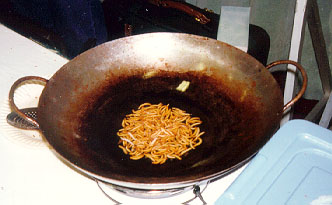 Better than french fries!!
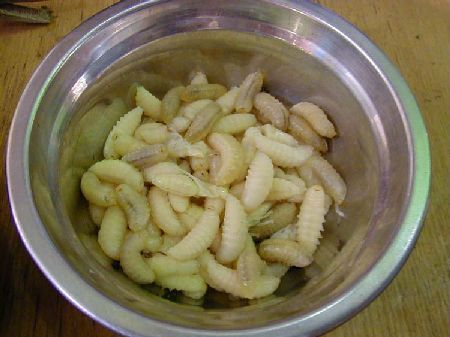 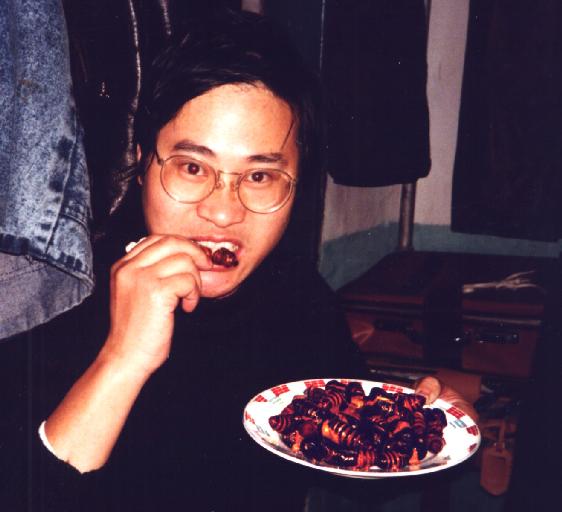 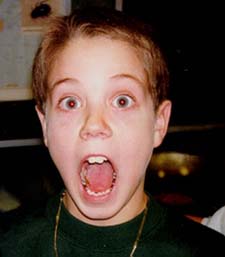 They’re everywhere
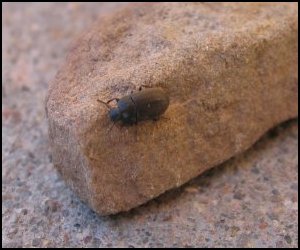